EC ISA Core Vocabularies v1.0Mapped to UDEF
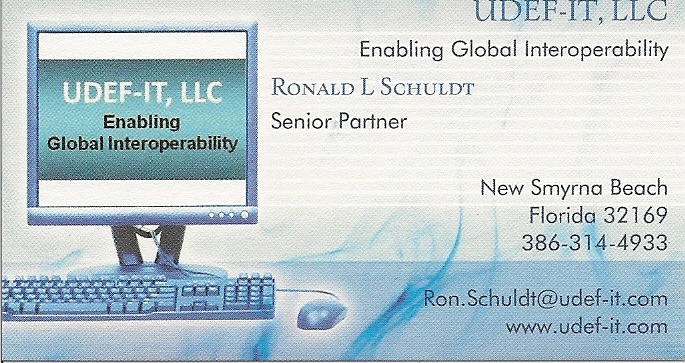 EC ISA Core: Person - Business - Location
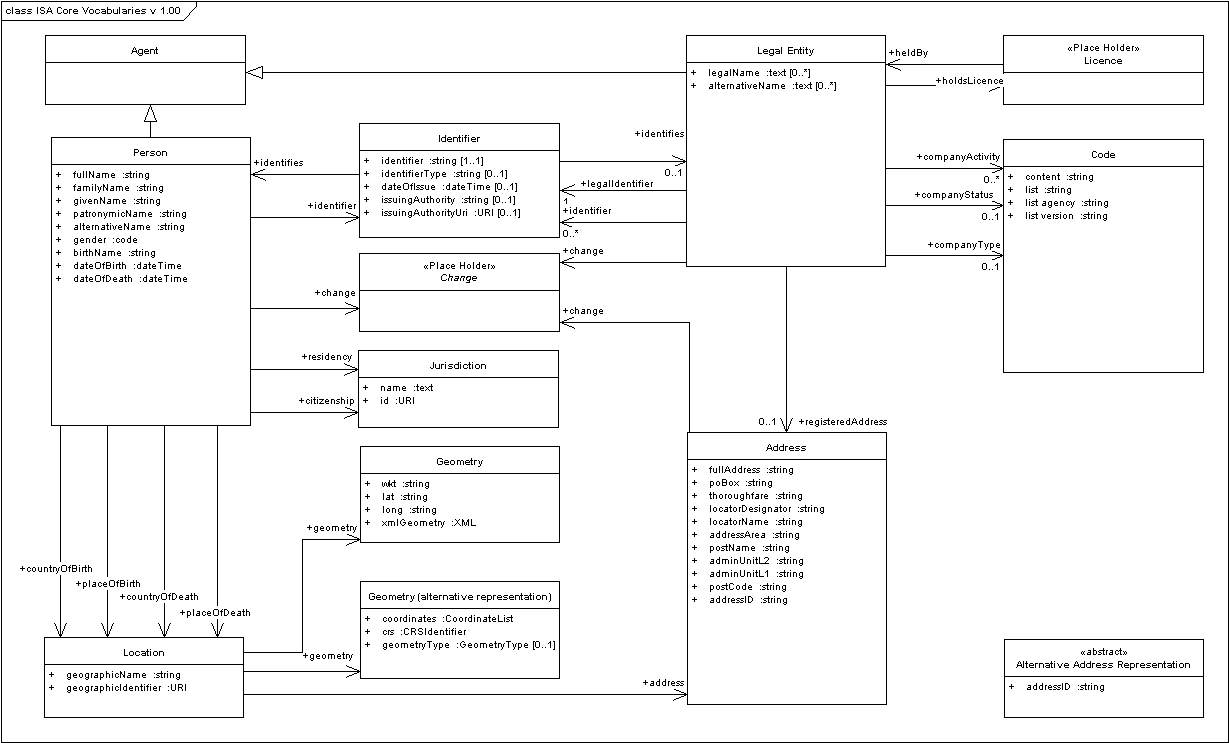 EC ISA Core Person Mapped to UDEF
EC ISA Core Business Mapped to UDEF
EC ISA Core Location Mapped to UDEF